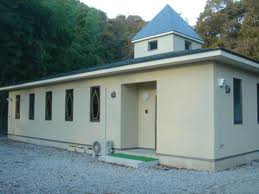 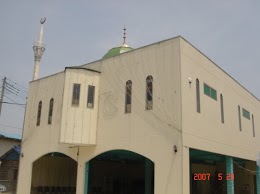 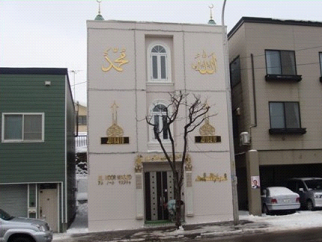 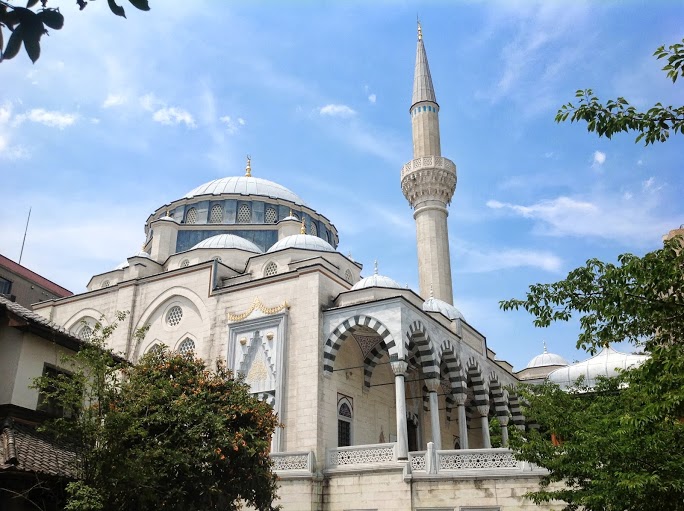 Isezaki
Otaru
Sendai
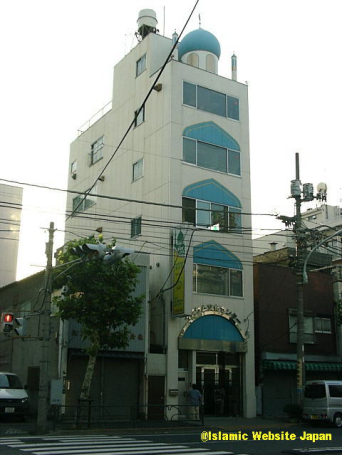 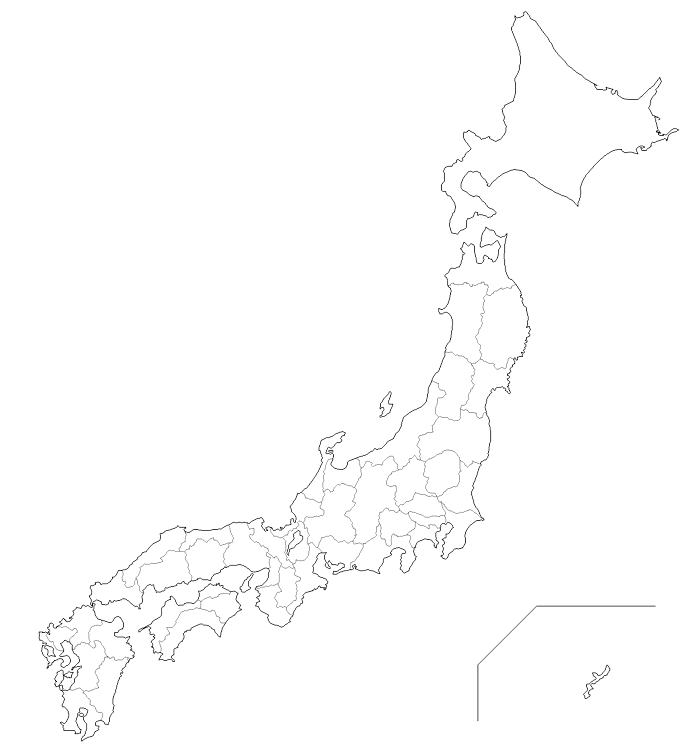 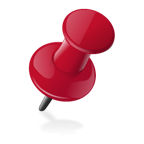 Tokyo
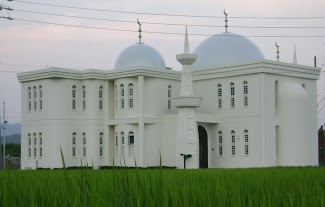 Masjids in Japan
Asakusa
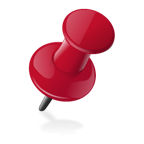 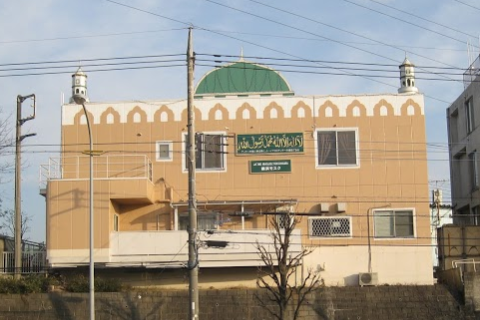 Gifu
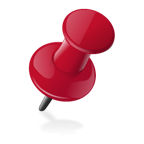 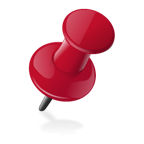 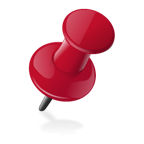 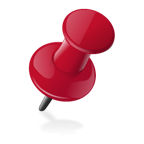 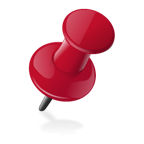 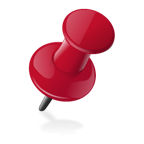 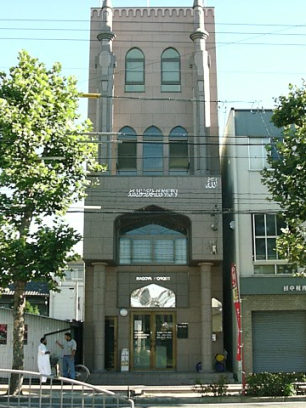 Yokohama
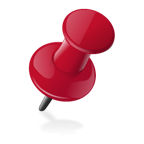 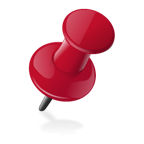 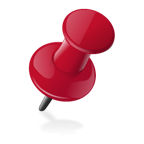 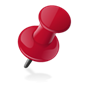 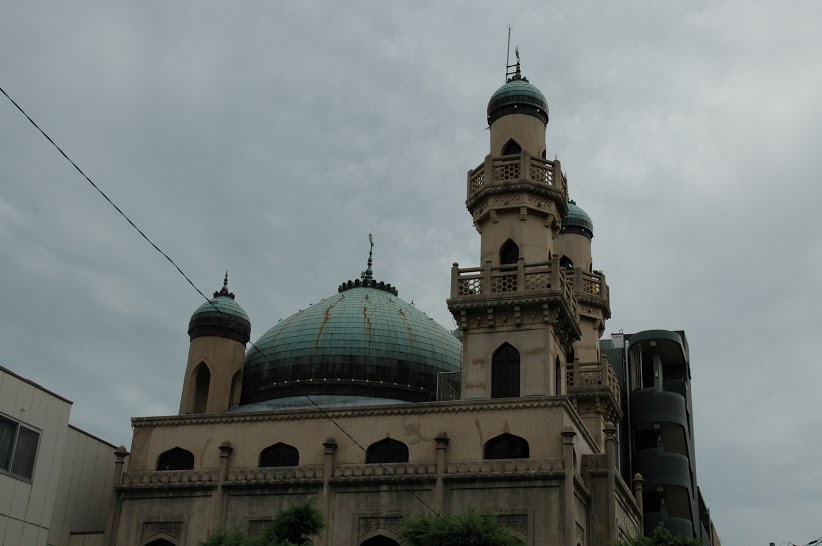 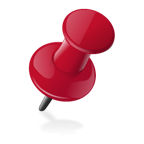 Nagoya
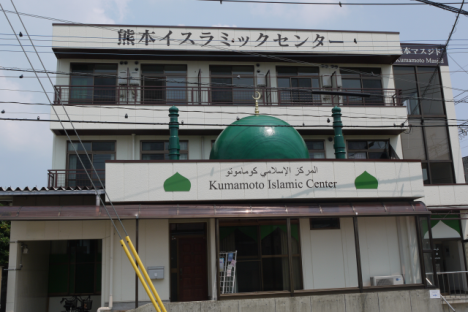 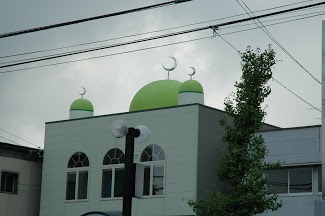 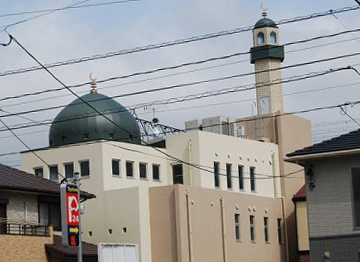 Niihama
Kumamoto
Fukuoka
Kobe